Cell Theory
All living things are made up of cells.
They form the building blocks of organisms.  
All cells come from pre-existing cells.
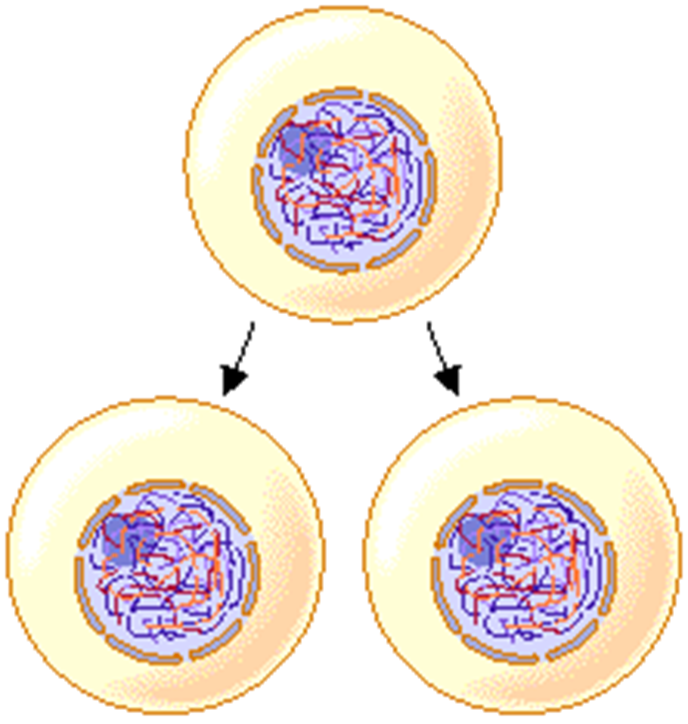 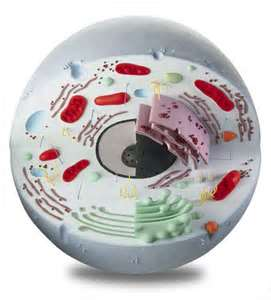 Cells
Cells come in many shapes and sizes.
They can be as small as 1 millionth of a meter or as large as the yolk of a bird’s egg.
Cell Size and Scale
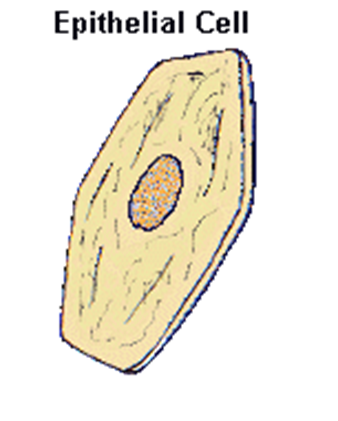 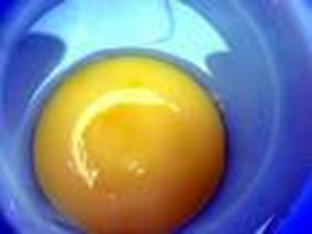 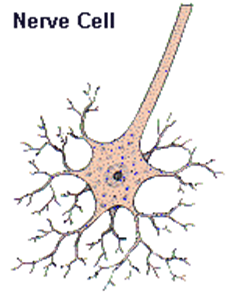 Examples of Cells
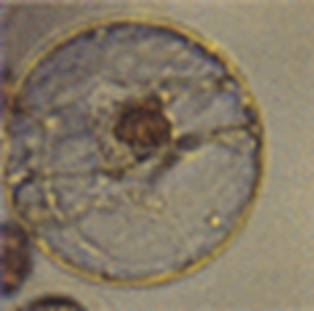 Amoeba Proteus
Plant Stem
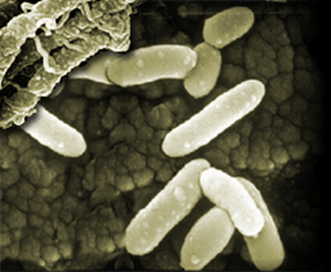 Bacteria
Red Blood Cell
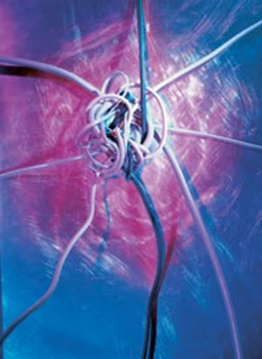 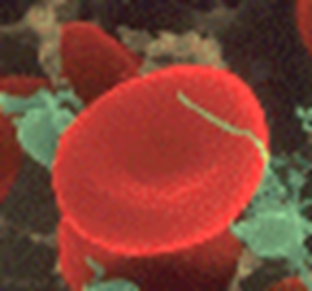 Nerve Cell
Cells
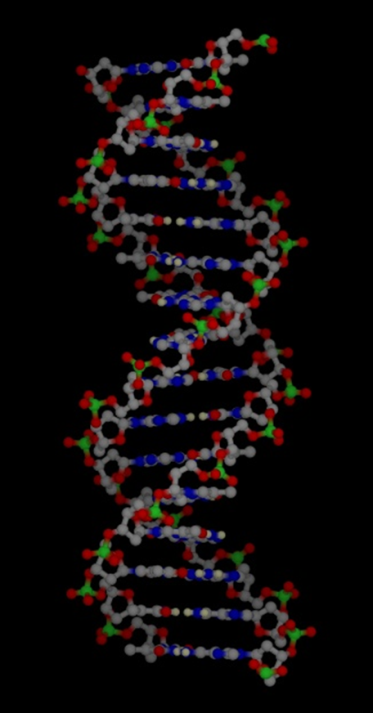 All cells have in common:
	cell membrane
	hereditary material (DNA)
	organelles
	cytoplasm
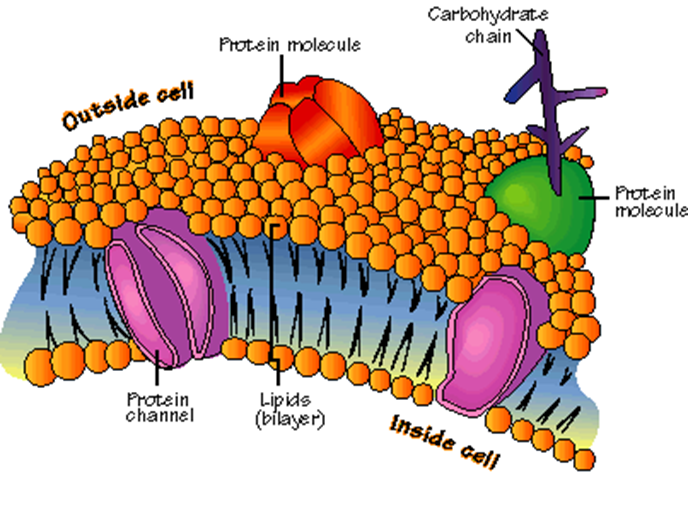 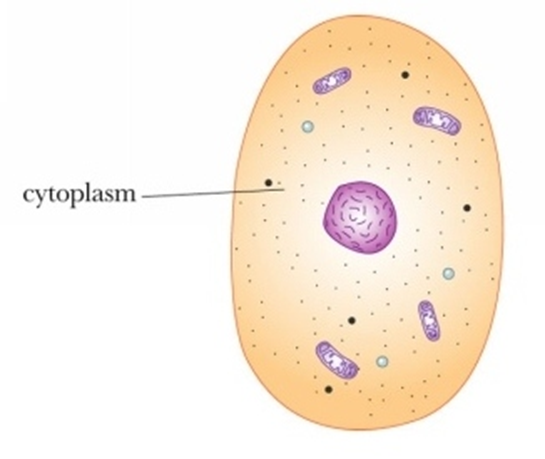 Types of Cells
Prokaryotic
	no nucleus
	no membrane covered organelle
	circular DNA
	bacteria
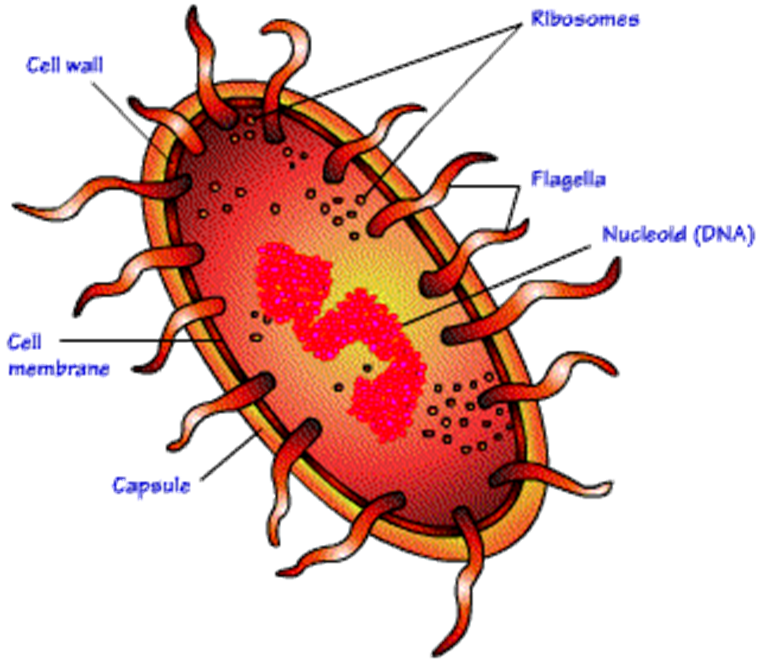 Types of Cells
Eukaryotic
    contains a nucleus
    membrane-covered organelles
    linear DNA
    animals, plants, fungus
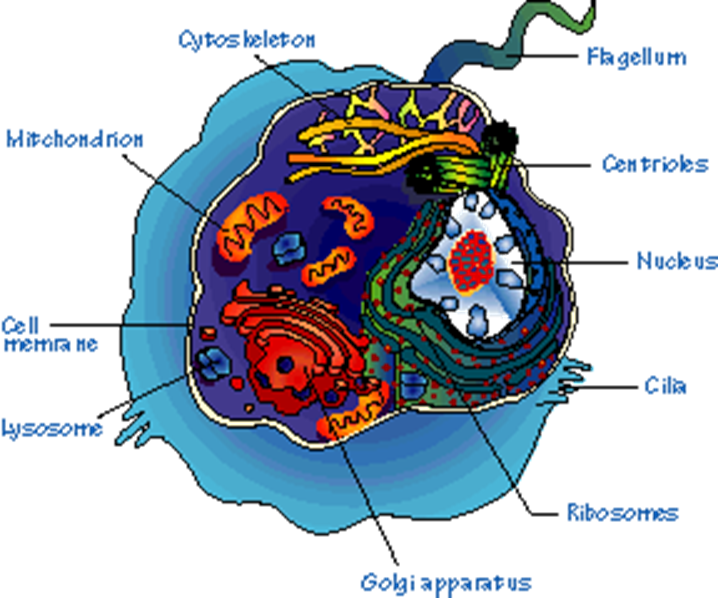 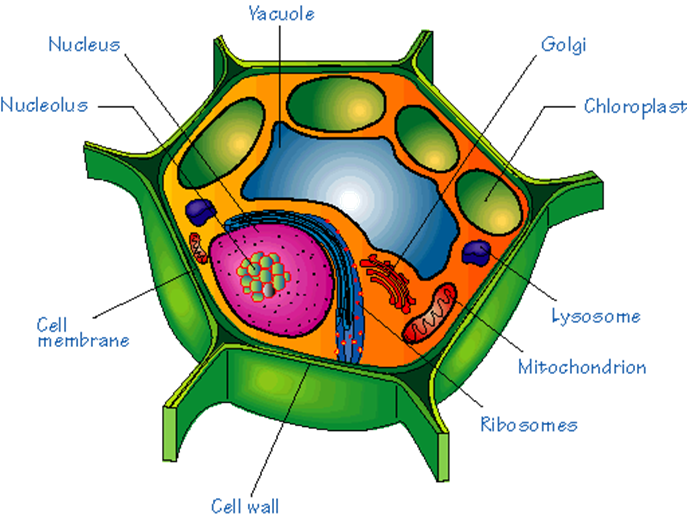 Types of Cells
Unicellular organism – an organism made up of only one cell
Examples : 
Amoeba
Bacteria
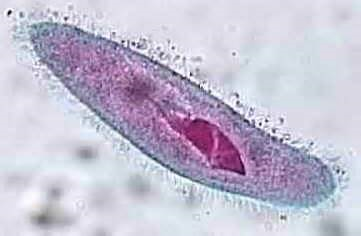 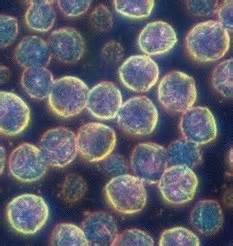 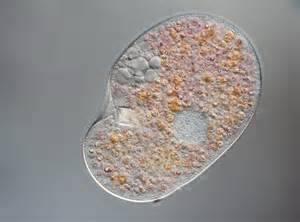 Types of Cells
Multicellular organism – an organism made of two or more cells
Examples – 
Mammals
Birds
Fish
reptiles
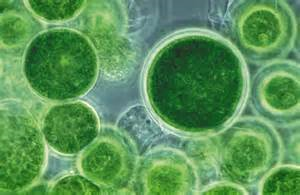 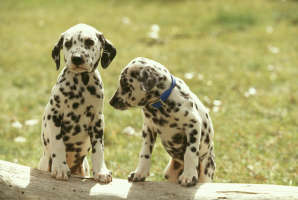 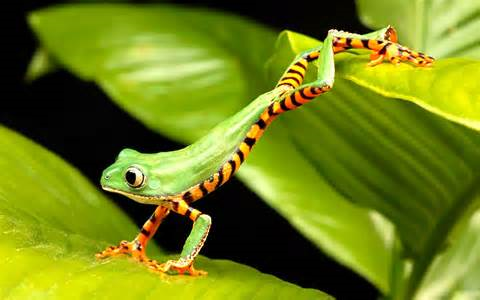 Surface Area to Volume Ratio
It compares the cell’s outer surface to it’s volume.
This ratio will DECREASE as the cell grows.
Above a certain size, material cannot be moved in or out fast enough.
Surface Area  to Volume Ratio